Entrenamiento en pruebas objetivas
Teoría y Comportamiento Organizacional
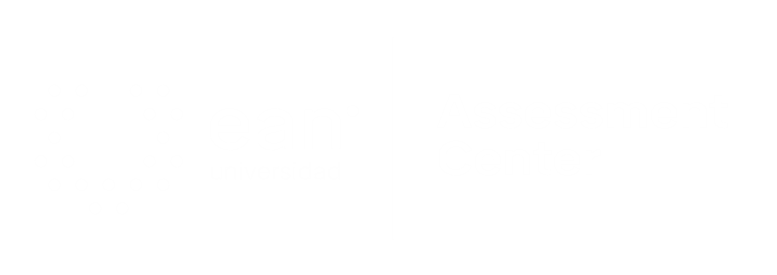 Apreciados docente y estudiantes
El siguiente entrenamiento está diseñado para que puedan familiarizarse con la estructura y funcionamiento de las pruebas objetivas. Con este documento ustedes tendrán la posibilidad de conocer en detalle los principales componentes de los ítems que conforman la prueba objetiva.

Este entrenamiento ha sido construido con información equivalente a la que se encuentra en las pruebas reales, por lo que se espera que los estudiantes obtengan herramientas esenciales para su apropiado desempeño en las pruebas.

¡Bienvenidos!
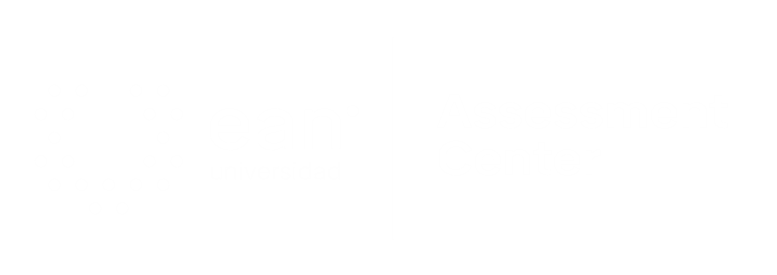 Comencemos…
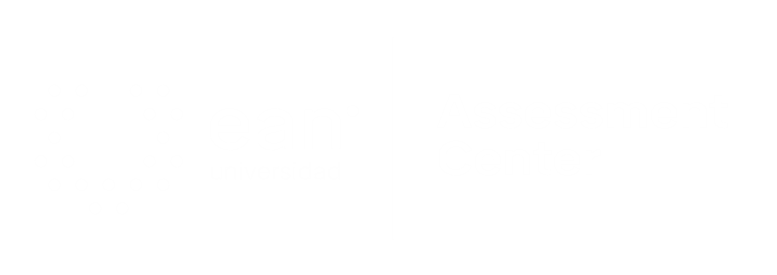 1. Caso o situación problémica
La empresa multinacional “FLORANDIA” dedica su actividad a LA COMERCIALIZACIÓN DE ROSAS PARA EL MERCADO INTERNACIONAL.  La empresa cuenta con una Gerencia General, un Director Financiero, un Director Administrativo, un director de producción, un director de RRHH y un director de ventas y mercadeo.  Cada director tiene a cargo un equipo del trabajo y en total suman 10.000 empleados.   En los últimos años la empresa se ha expandido a diferentes zonas del mundo, las cuales están subordinadas a la casa matriz en Colombia, sin embargo, su crecimiento ha sido tan veloz que no tienen una estructura formal y por la falta de control, en la mayoría de las zonas, las ventas se han visto afectadas.
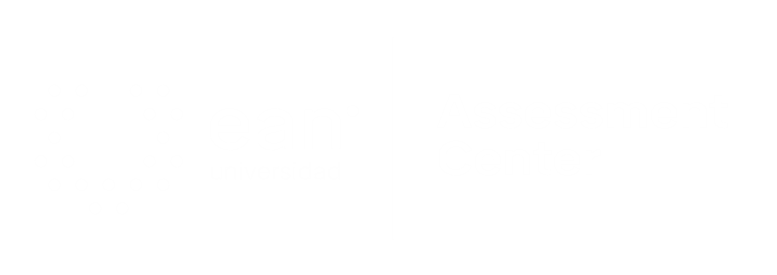 Enunciado
Si Ud. fuera nombrado gerente general de "FLORANDIA", el tipo de estructura organizacional que implementaría sería:
Opciones de respuesta
a. Funcional.
b. Simple.
c. Divisional.
d. Regional.
d
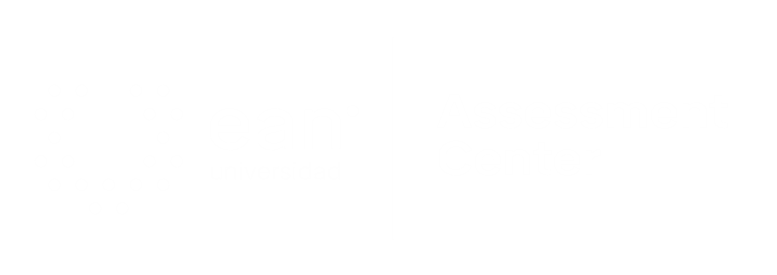 2. Caso o situación problémica
La compañía “Agrícola la montaña”, una empresa mediana del sector agropecuario con sede en Sopó, fue premiada por ser una de las mejores empresas para trabajar en Colombia por su excelente ambiente laboral durante el año 2011.  Sin embargo, por decisión tomada en la última junta directiva, en enero de 2012, se da la instrucción a la gerencia de hacer una reducción del 10% de la nómina del personal operativo, que probablemente afectará el clima laboral con su respectivo efecto en los resultados de la organización.
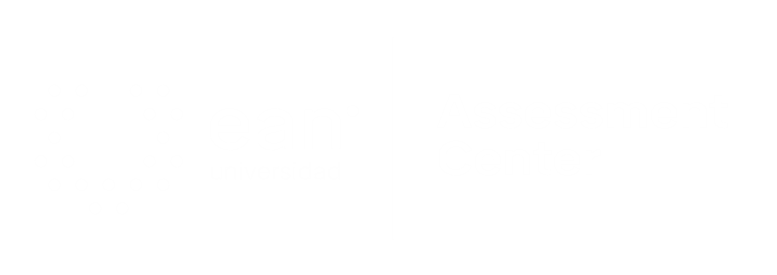 Enunciado
Si es Ud. el gerente de la compañía, qué variable del comportamiento organizacional debería analizar sobre los posibles efectos que pueda tener esta decisión:
Opciones de respuesta
a. Productividad de la empresa.
b. Valores de los trabajadores.
c. Habilidades del personal.
d.  Estilo de liderazgo de los jefes.
a
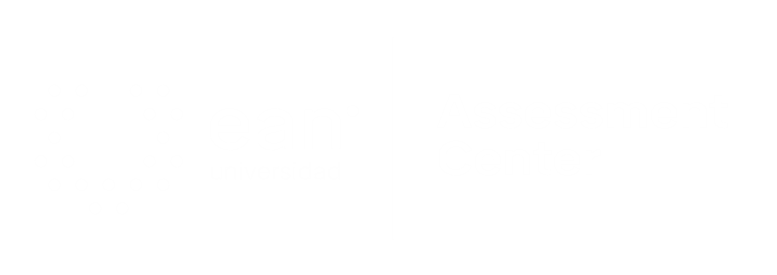 3. Caso o situación problémica
La compañía “Agrícola la montaña”, una empresa mediana del sector agropecuario con sede en Sopó, fue premiada por ser una de las mejores empresas para trabajar en Colombia por su excelente ambiente laboral durante el año 2011.  Sin embargo, por decisión tomada en la última junta directiva, en enero de 2012, se da la instrucción a la gerencia de hacer una reducción del 10% de la nómina del personal operativo, que probablemente afectará el clima laboral con su respectivo efecto en los resultados de la organización. Ud. es contratado como consultor en comportamiento organizacional para prevenir efectos negativos en el desempeño de los empleados:
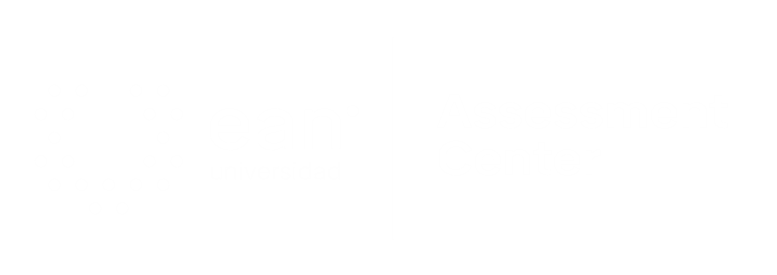 Enunciado
Ud. recomendará a la gerencia como prioritaria asumir la siguiente acción:
Opciones de respuesta
a. Mejorar el programa de capacitación para incentivar al personal a través de otros medios.
b. Mejorar el programa de bienestar a los empleados para compensar los efectos de la decisión.
c. Reunión con el personal operativo para explicar las razones y plantear nuevos retos del área.
d. Mejora de salarios de los empleados para prevenir la desmotivación general del personal.
c
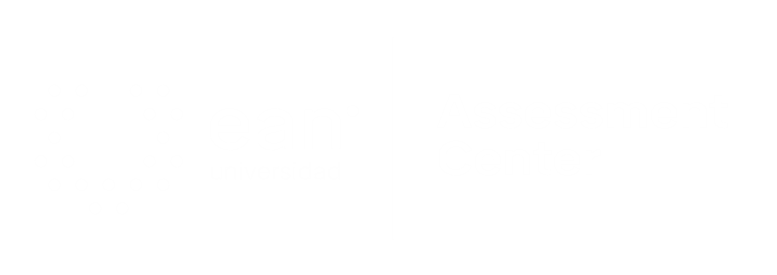 4. Caso o situación problémica
La compañía “Agrícola la montaña”, una empresa mediana del sector agropecuario con sede en Sopó, fue premiada por ser una de las mejores empresas para trabajar en Colombia por su excelente ambiente laboral durante el año 2011.  Sin embargo, por decisión tomada en la última junta directiva, en enero de 2012, se da la instrucción a la gerencia de hacer una reducción del 10% de la nómina del personal operativo, que probablemente afectará el clima laboral con su respectivo efecto en los resultados de la organización.
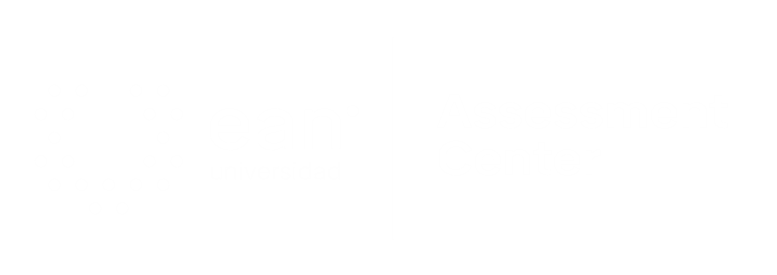 Enunciado
Si Ud. es el experto en información de la empresa, para comunicar esta novedad a los empleados con la mayor eficacia utilizará el siguiente canal:
Opciones de respuesta
a. Correo electrónico.
b. Carteleras de la empresa.
c. Reunión grupal con directivos.
d. Comunicación cara a cara.
d
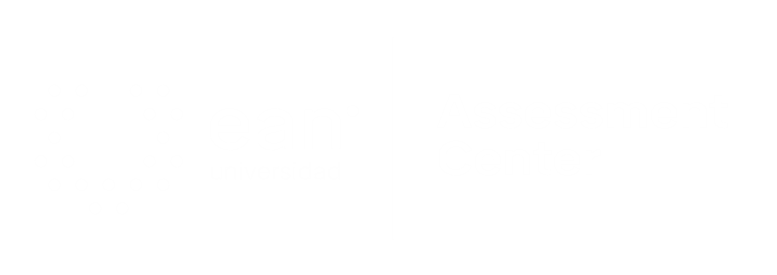 5. Caso o situación problémica
Los dueños de un nuevo hotel boutique de 10 habitaciones en Cartagena lo han contratado como consultor empresarial.
Para que la empresa tenga éxito, los empleados del hotel deben concentrarse en dar a los clientes un servicio de máxima calidad. La dificultad radica en concebir una forma de organizar y controlar a los empleados, dado que los dueños son una pareja de esposos quienes manejan la gerencia del hotel con una estructura informal y los dos por su cuenta y con gran iniciativa dan las directrices de operación a todos los empleados del hotel.
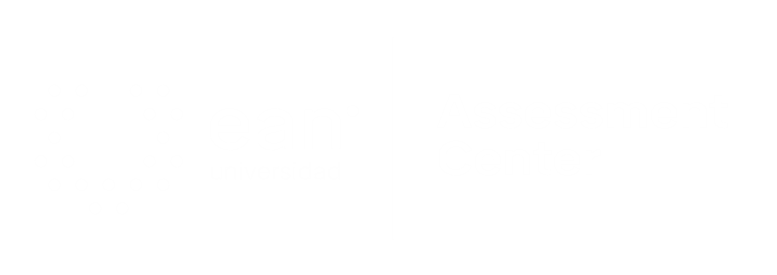 Enunciado
Con el fin de organizar y controlar a los empleados Ud. como consultor administrativo del hotel recomendaría en primera instancia a los dueños aplicar uno de los siguientes principios:
Opciones de respuesta
a. Principio de disciplina (Fayol).
b. Principio de unidad de mando (Fayol).
c. Principio de adecuación persona-puesto (Taylor).
d. Principio de las relaciones humanas (Elton Mayo).
b
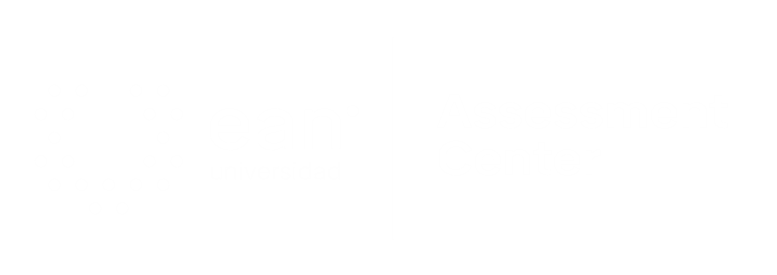 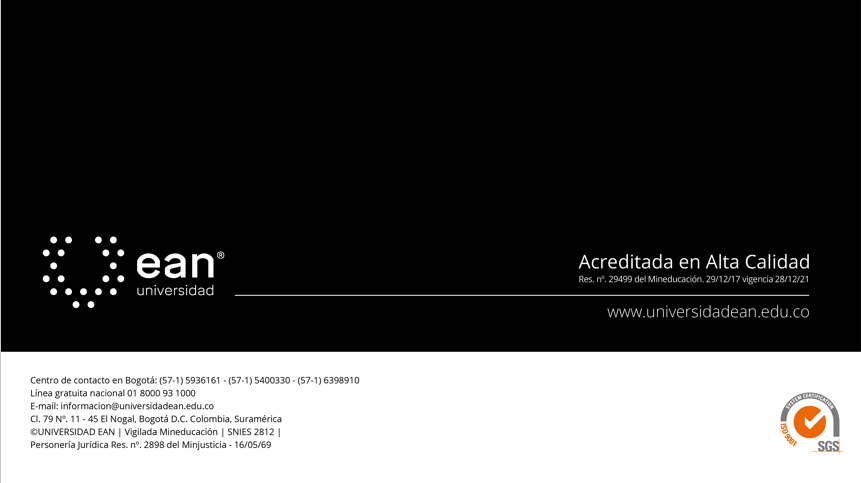